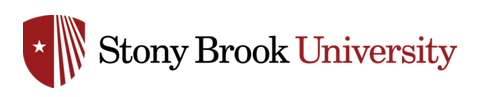 Trigger rate estimation
Yuxiang Zhao
Aug-27-2016
1
Introduction
PVDIS trigger: EC + LGC (x>0.35 && W>2 GeV)
EC response study updated by Rakitha using Hall D generator
LGC with working gas and threshold updated (Michael)
SIDIS trigger
Electron trigger
Forward: EC + LGC + SPD + MRPC (Q2 > 1GeV2)
Large: EC + SPD (P > 3 GeV)
Hadron trigger
EC + SPD + MRPC (could be different depending on further study)
2
PVDIS trigger rate
3
Singles rate on EC
Rate becomes lower by using Hall D generator based simulation
4
Singles rate on LGC
Threshold:  PMT=2, P.E on each pmt=2
Beam on target with all processes on: 42MHz
Different by 17.9 MHz
From difference of pi0 rate between G4 and Hall D generator
5
Coincidence rate among detectors
Well defined particles with EC&LGC = (230 + 0.64 + 0.04 + 8.5) KHz = 239 KHz = 8 KHz/sector
Random coincidence per sector = 170 KHz * 803 KHz * 30ns = 4.1 KHz/sector
Total: (8+4.1) KHz = 12.1 KHz/sector
6
Concern of particle correlations
High singles rate: pim on EC, pi0 on LGC
How large is the correlation between pim and pi0 ???
Hall D generator can have all possible pions in one event
Looking at EC&LGC coincidence will give us hints on the correlations between pions
0.3% of “all-pion” events will fire EC and LGC at the same time

Seems that correlation of pions on EC and LGC is small
7
Short summary of PVDIS trigger rate
Study based on Hall D generator
Total rate: (8+4.1) KHz = 12.1 KHz/sector
8
SIDIS trigger rate

EC response using Hall D generator is under way (Rakitha)

SPD 
Forward angle: 60 in phi dimension, 4 in r dimension 
Large angle: 60 in phi dimension
Optimization of threshold is ongoing (Sanghwa)

MRPC
60 in phi dimension, 4 in r dimension, each module has 10 layers of gas gap
Using wiser simulation to get start while waiting for Hall D generator based study
9
Current Thresholds used for individual detectors
EC
Forward angle: Q2 > 1 GeV2
Large angle: P>3 GeV
LGC: 2 PMTs in a sector, 2 P.E for each PMT
SPD: 0.35MeV for energy deposition
MRPC
16eV energy deposition in a gas gap
at least 5 gaps to be fired
10
SIDIS forward angle electron trigger
Using Wiser simulation to start
Total electron-like trigger rate in forward angle: 144 KHz + random coincidence among detectors
Random coincidence is high, need to define the “track match” area to decrease rate
11
SIDIS large angle electron trigger
Using Wiser generator to start
Total electron-like trigger rate in large angle: 29 KHz + random coincidence
12
To-do list for SIDIS trigger rate estimation
Update EC response using Hall D generator (Rakitha)
Update SPD threshold (Sanghwa)
Update MRPC threshold (Sanghwa?)
Hadron-like trigger rate estimation 
Define how to do “track match” at trigger level to reduce random coincidence rate (among detectors)
Efficiency study by combining all the individual detectors in the trigger design
Still long way to go…
13
Summary
PVDIS trigger rate: (8+4.1) KHz = 12.1 KHz/sector
SIDIS study needs more efforts
14
Backups
15
Number of p.e produced by EM on lgc within 30ns
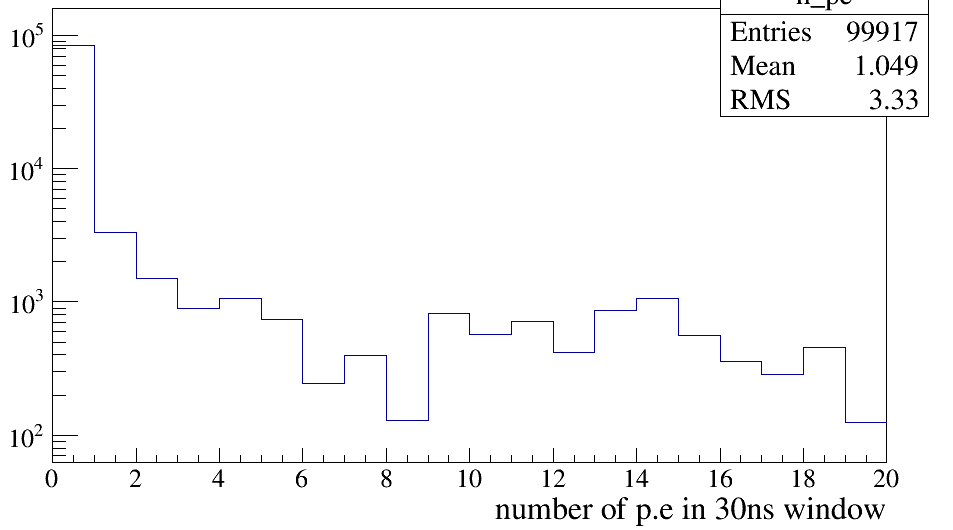 On whole LGC, not per sector
EM is not an issue on lgc, only the pile up effects
16